PERM Improper Payment Rate Calculation Presentation
PERM Improper Payment Rate Calculation Process

October 2021
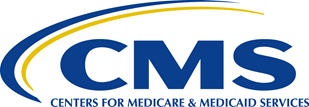 Most Important Takeaways
The approval process of the PERM methodology is very thorough
PERM Calculations are not easily replicated
Focus on projected dollars in error to understand what drives the rate
Focus on number of errors to understand common error trends
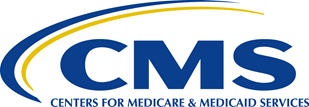 Calculating State Improper Payment Rates
States send universe data, and the Statistical Contractor (SC) draws a sample of claims from the universe
Review Contractors (RC) review sampled claims and determine improper payment amount 
SC calculates an estimated improper payment rate from the reviewed sampled claims
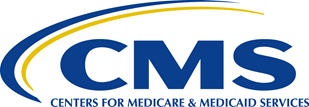 Calculating State Component Rates
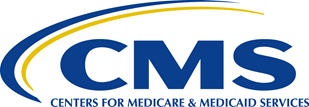 Step 1. Determine weights
The number of claims sampled is compared to the number of items in the stratum in the universe
For example, in the first stratum, if 10 in 1000 items are sampled, then 1/100 would be the sampling frequency (10/1000)
This means one item would represent 100 items in that strata thus giving the sampled unit a weight of 100
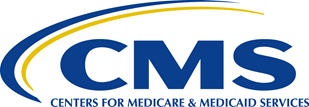 Step 2. Calculate projected dollars
Multiply payments and errors by weights to calculate projected improper payments and projected paid amount
Using the previous example, if $200 in error is found in a strata with a weight of 100, then this would project to $20,000 in error for the entire stratum
$200 * 100 = $20,000 projected dollars in error
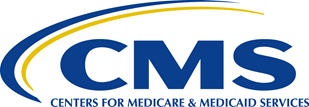 Step 3. Add all projected dollars
Add up all of the projected improper payments and projected paid amounts from each strata within a component (Medicaid/CHIP, FFS/MC/Eligibility)
Strata 1: 
$100,000 improper payments
$2,000,000 total payments
Strata 2: 
$50,000 improper payments $2,000,000 total payments
Strata 3: 
$100,000 improper payments $2,000,000 total payments
Strata 4: 
$200,000 improper payments
$2,000,000 total payments
Strata 5: 
$50,000 improper payments $2,000,000 total payments
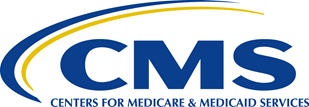 Step 4. Calculate improper payment rate
Total projected improper payment: $500,000
Total projected paid amount: $10,000,000

Improper payment rate:
Projected improper payment/Projected paid amount

The improper payment rate for this state’s component would be $500,000 / $10,000,000 = 5.00%
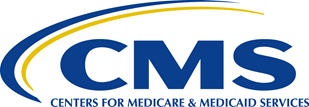 Combining State Component Rates
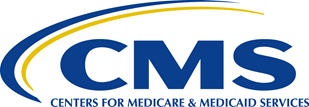 State Combined Claims Improper Payment Rate
The claims improper payment rate is calculated by combining the state’s FFS and MC rates, weighted by the size of each program
For example, if a state’s FFS expenditures are 25% of the state’s total expenditures, then the FFS improper payment rate will contribute 25% to the claims improper payment rate
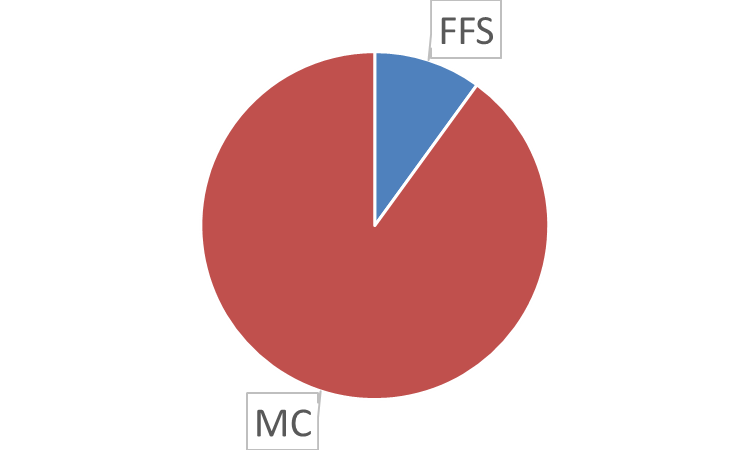 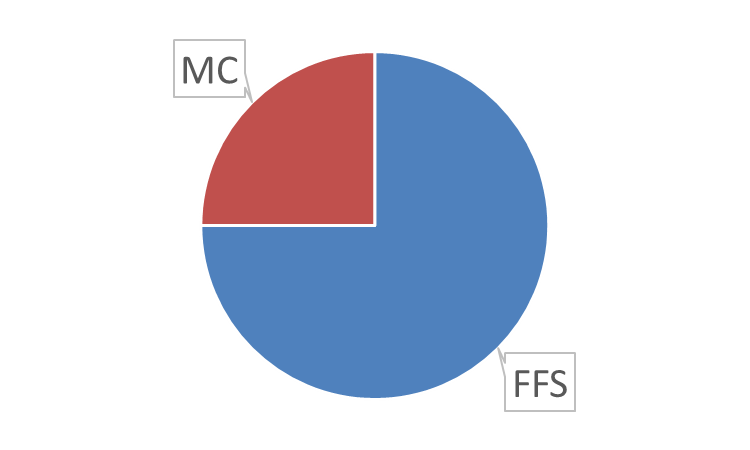 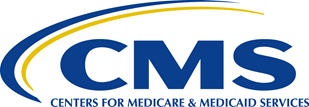 State Combined Overall Improper Payment Rate
Overall improper payment rate including eligibility is calculated using the following:
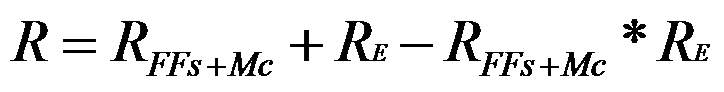 Overall improper payment rate is equal to the claims rate (FFS and MC) plus the eligibility rate and less the overlap between claims and eligibility
Statistical overlap is removed since the eligibility sample is drawn from the FFS and MC universes
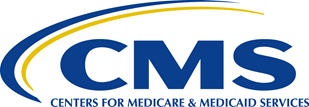 Calculating the Cycle and National Rates
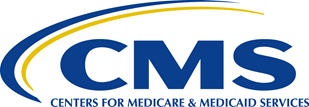 Cycle Improper Payment Rates
The cycle improper payment rate
Calculated by combining all 17 state component rates (FFS, managed care, eligibility)
The cycle component rates are then combined to calculate the cycle overall rate
Is impacted by each state’s:
Total expenditures
Improper payment rate
[Speaker Notes: States with more expenditures have a greater impact on the cycle rate than a state with lower expenditures. States with higher improper payment rates will contribute more improper payments than a state of equal size with lower improper payments.]
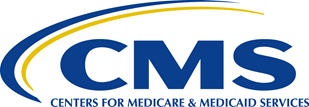 National Rolling Improper Payment Rates
The national improper payment rate
Is called “rolling” because it includes rates from three cycles of data
RY 2021 includes improper payment rates from RY 2019, RY 2020, and RY 2021 cycles
Similar to cycle rate
State’s contribution is based on the total expenditures and improper payment rates
The rolling component rates are combined to calculate the national rolling overall rate
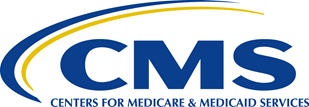 Calculating Target Rate
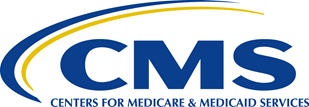 State Improper Payment Rate Targets
The state FFS and managed care target rates are half of the difference between the current state component rate and the component anchor. For example
FFS rate is 10.0% 
FFS anchor is 3.0%
FFS target = 10.0% - (10.0%-3.0%) / 2 = 6.5%




If the state rate is already lower than the anchor, then the new target rate is the same as the current rate
0%
6.5%
10.0%
3.0%
[Speaker Notes: Eligibility targets are currently set at 3% for every state, following the 3% threshold for state eligibility-related improper payments established by section 1903(u) of the Social Security Act.

FFS anchor is 3% and MC anchor is 1%]
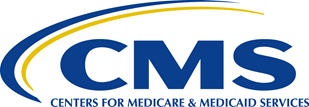 PERM Improper Payment Rate Calculation Process
Questions?